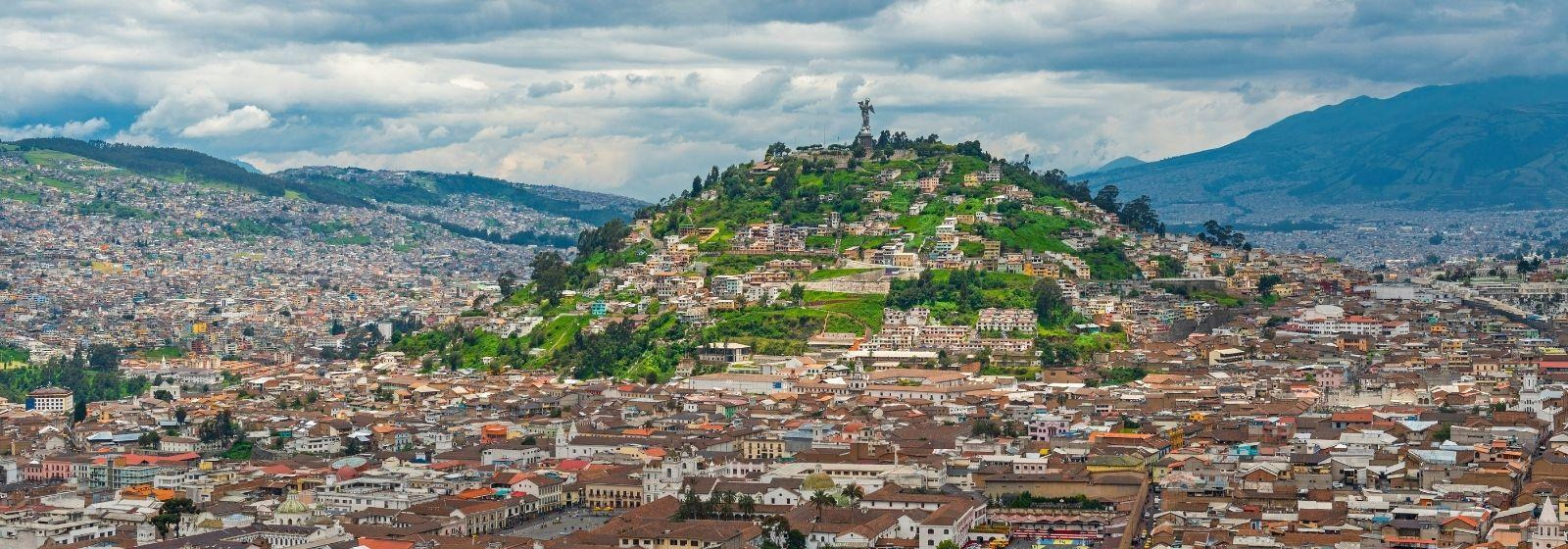 Unidad Especial
Regula Tu Barrio
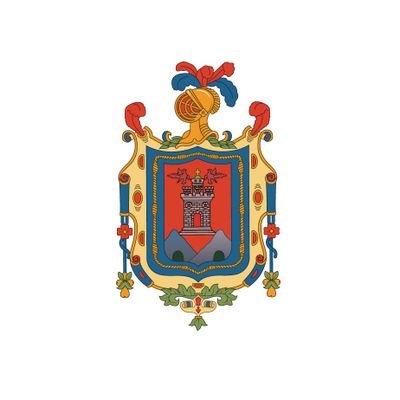 #RegulaTu Barrio
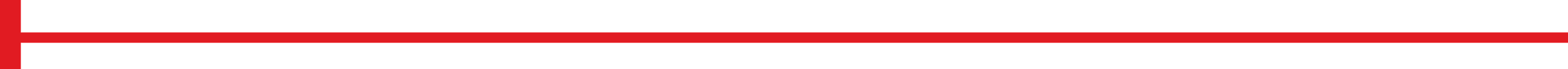 ASENTAMIENTO HUMANO DE HECHO Y CONSOLIDADO DE INTERÉS SOCIAL DENOMINADO:
 NUEVO SAN PABLO DE TURUBAMBA
PARROQUIA TURUBAMBA
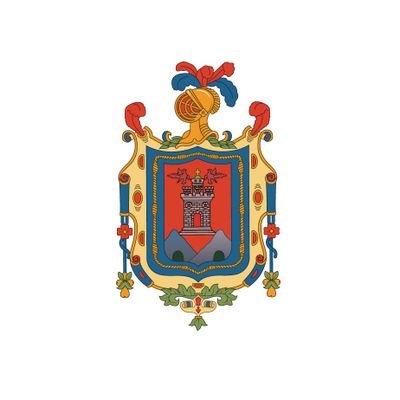 #RegulaTu Barrio
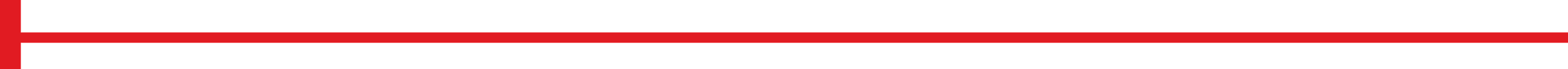 ASENTAMIENTO HUMANO DE HECHO Y CONSOLIDADO DE INTERÉS SOCIAL DENOMINADO: NUEVO SAN PABLO DE TURUBAMBA
ADMINISTRACIÓN ZONAL QUITUMBE - PARROQUIA TURUBAMBA
INFORMACIÓN DEL ASENTAMIENTO:
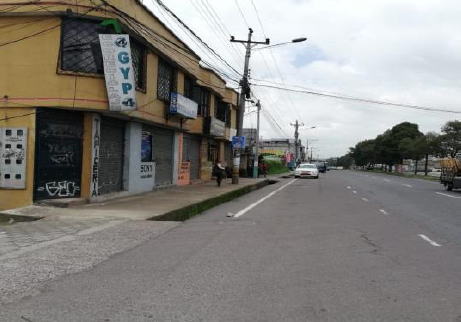 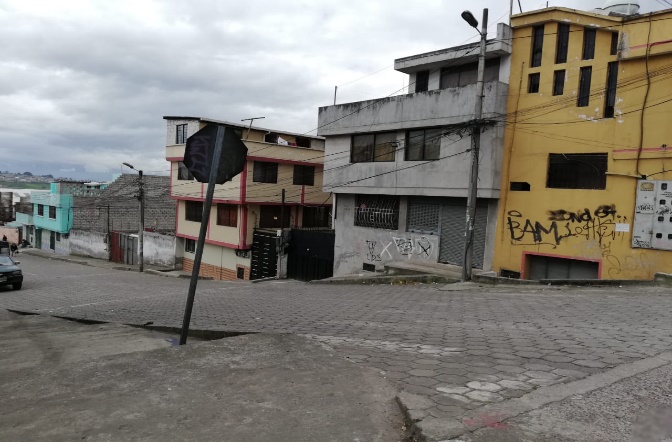 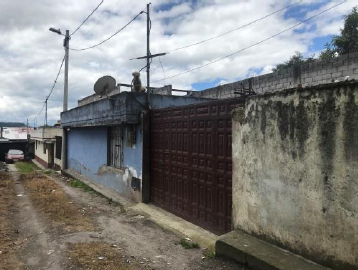 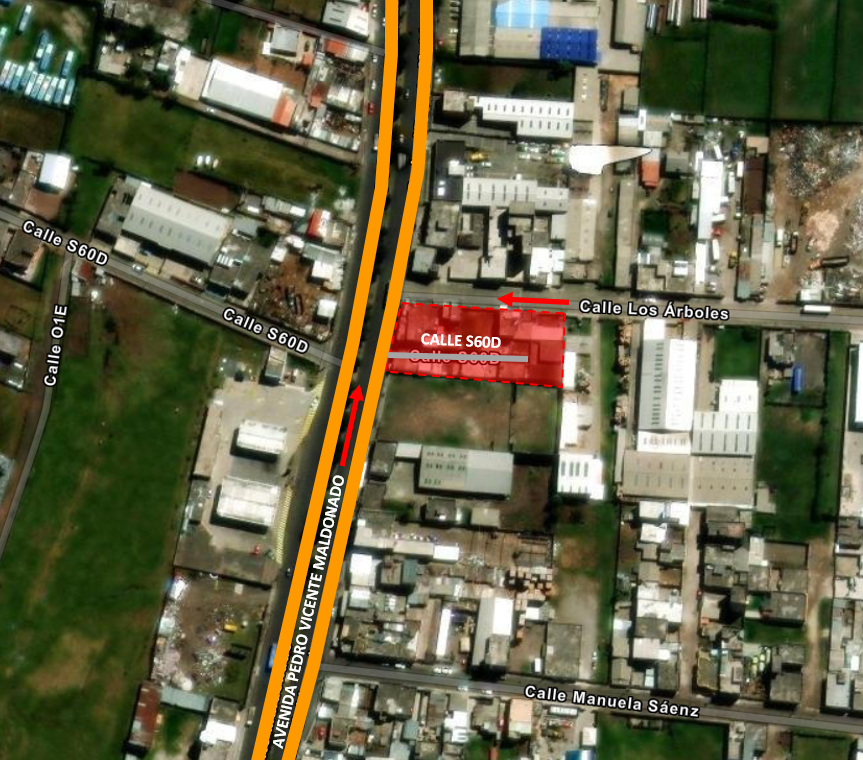 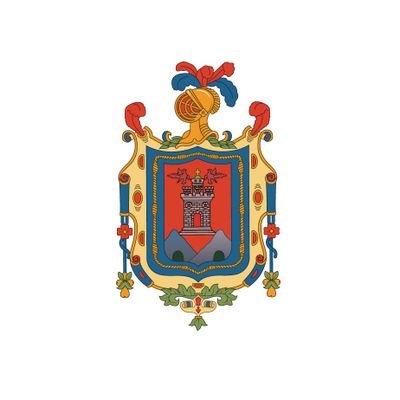 #RegulaTu Barrio
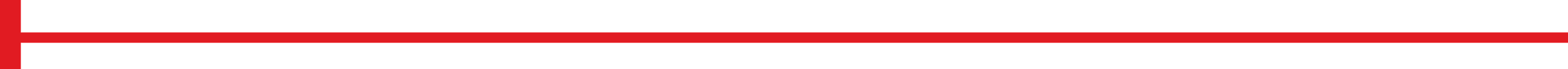 ASENTAMIENTO HUMANO DE HECHO Y CONSOLIDADO DE INTERÉS SOCIAL DENOMINADO: NUEVO SAN PABLO DE TURUBAMBA
ADMINISTRACIÓN ZONAL QUITUMBE - PARROQUIA TURUBAMBA
UBICACIÓN
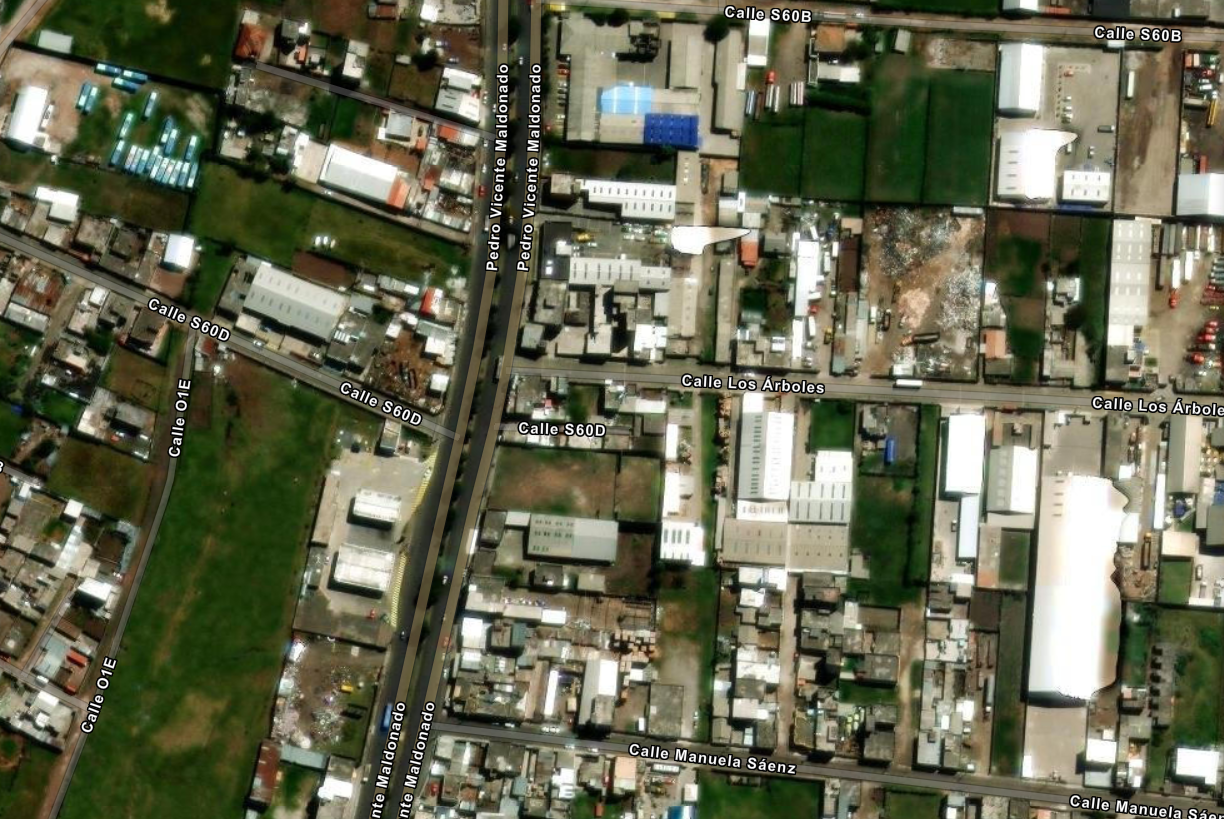 MACROLOTE
VÍA PRINCIPAL
VÍAS DE ACCESO
VÍAS INTERNAS
PASAJE S60D
ADMINISTRACIÓN ZONAL:  QUITUMBE

SECTOR:		     SIN NOMBRE 28

PARROQUIA:	     TURUBAMBA
AVENIDA PEDRO VICENTE MALDONADO
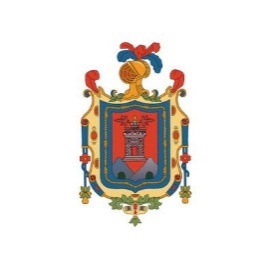 #RegulaTu Barrio
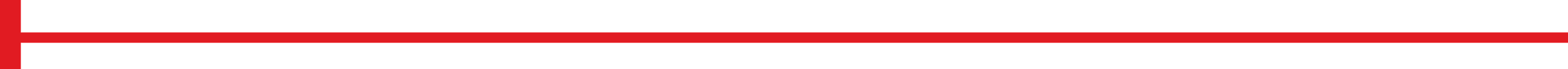 ASENTAMIENTO HUMANO DE HECHO Y CONSOLIDADO DE INTERÉS SOCIAL DENOMINADO: NUEVO SAN PABLO DE TURUBAMBA
ADMINISTRACIÓN ZONAL QUITUMBE - PARROQUIA TURUBAMBA
ÁREAS VERDES CERCANAS AL ASENTAMIENTO
ASENTAMIENTO
ÁREAS VERDES CERCANAS
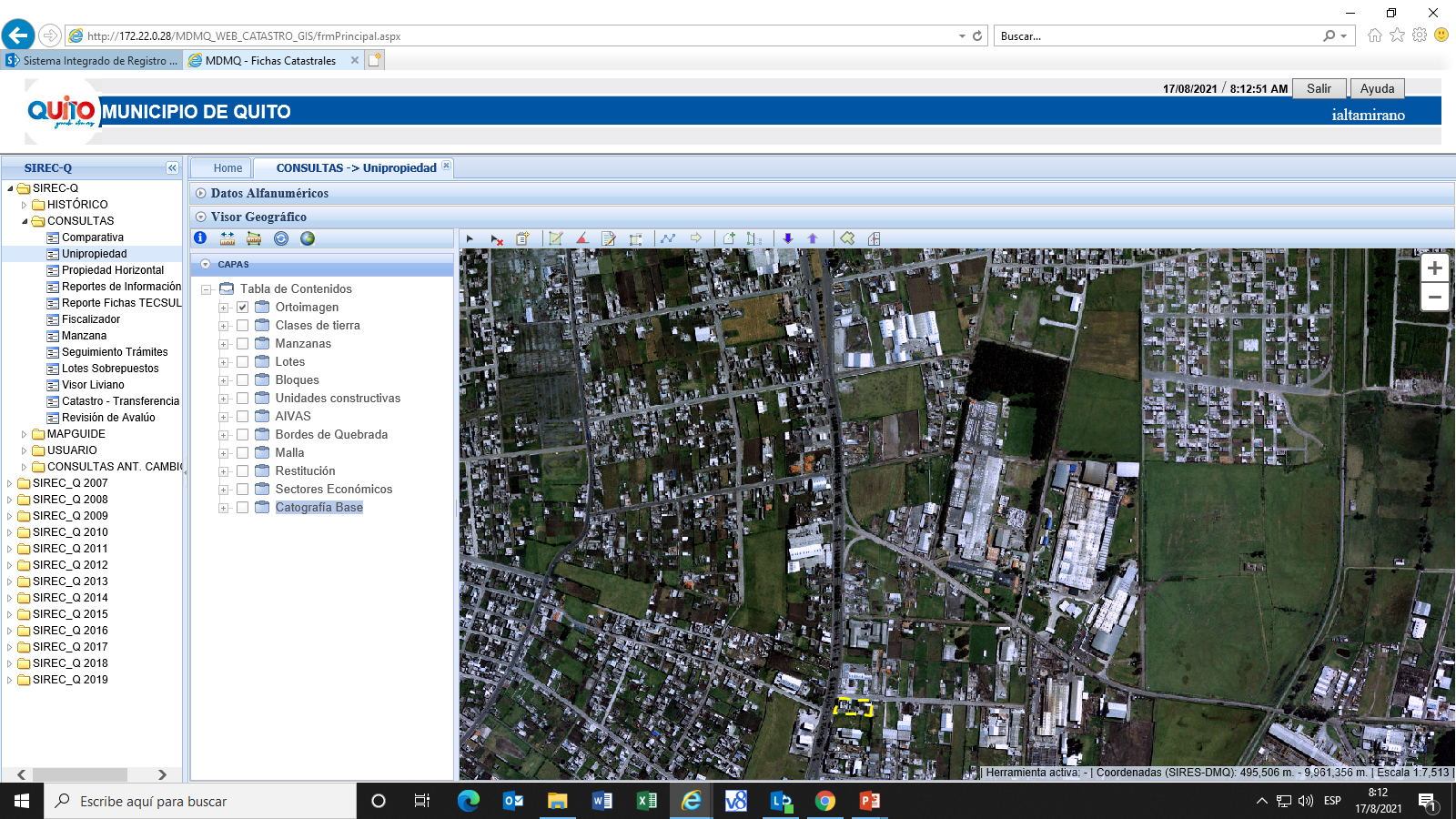 Liga barrial
Matilde
 Álvarez
DISTANCIA 1100 m
1100 metros
AVENIDA PEDRO VICENTE MALDONADO
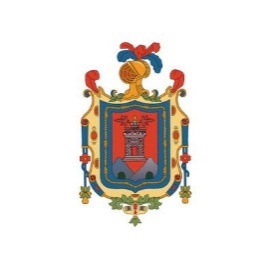 #RegulaTu Barrio
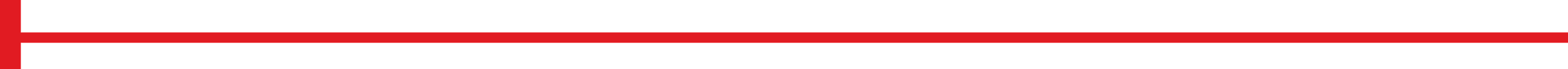 ASENTAMIENTO HUMANO DE HECHO Y CONSOLIDADO DE INTERÉS SOCIAL DENOMINADO: NUEVO SAN PABLO DE TURUBAMBA
ADMINISTRACIÓN ZONAL QUITUMBE - PARROQUIA TURUBAMBA
PLANO DEL ASENTAMIENTO:
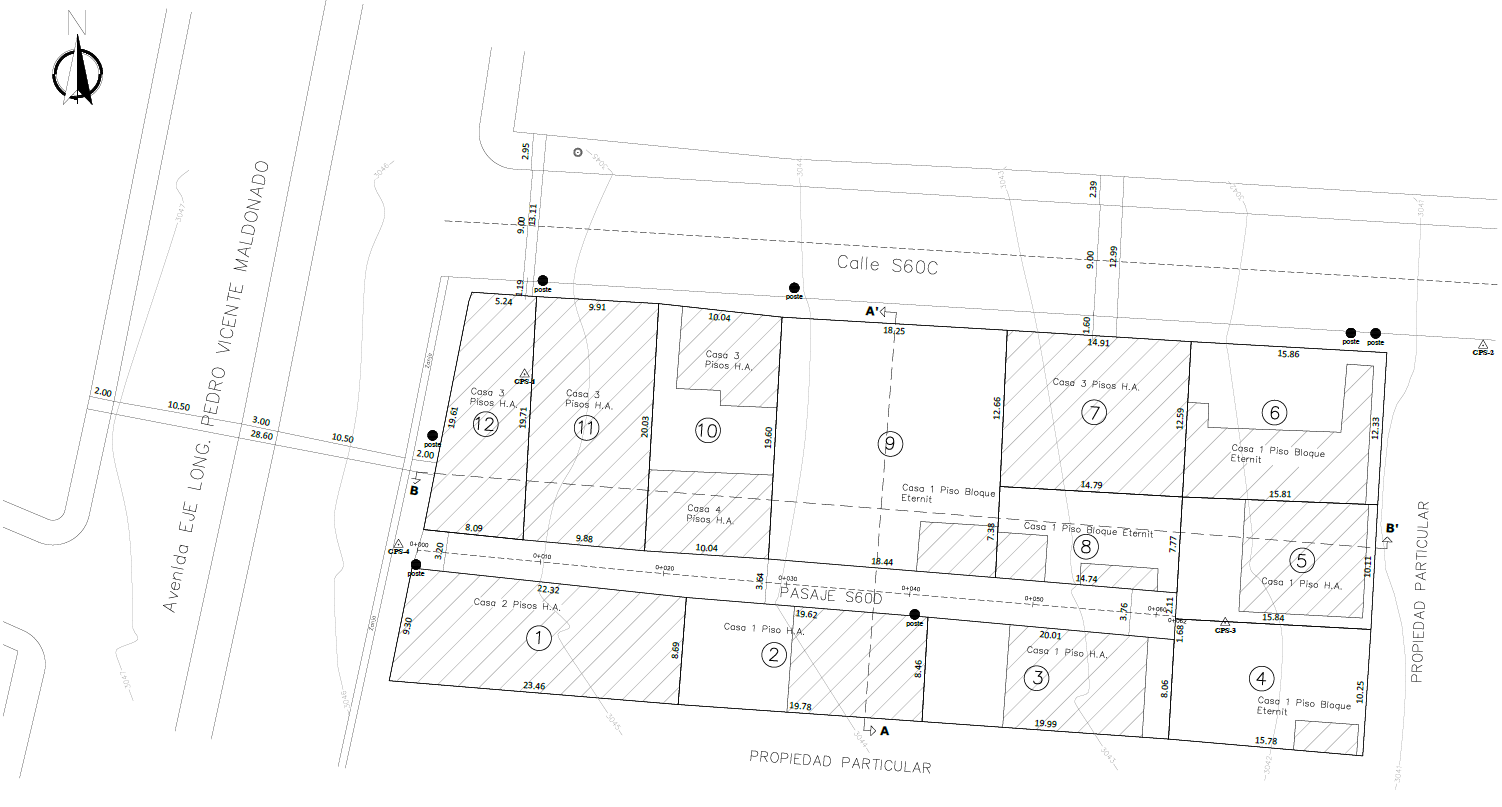 MACROLOTE
VIAS Y PASAJES
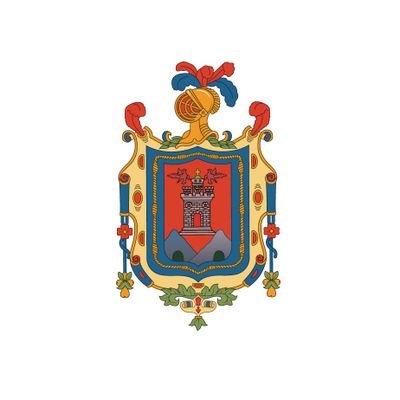 #RegulaTu Barrio
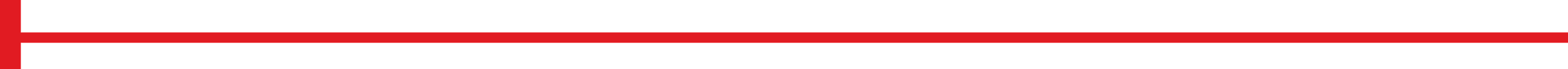 ASENTAMIENTO HUMANO DE HECHO Y CONSOLIDADO DE INTERÉS SOCIAL DENOMINADO: NUEVO SAN PABLO DE TURUBAMBA
ADMINISTRACIÓN ZONAL QUITUMBE - PARROQUIA TURUBAMBA
ZONIFICACIÓN:
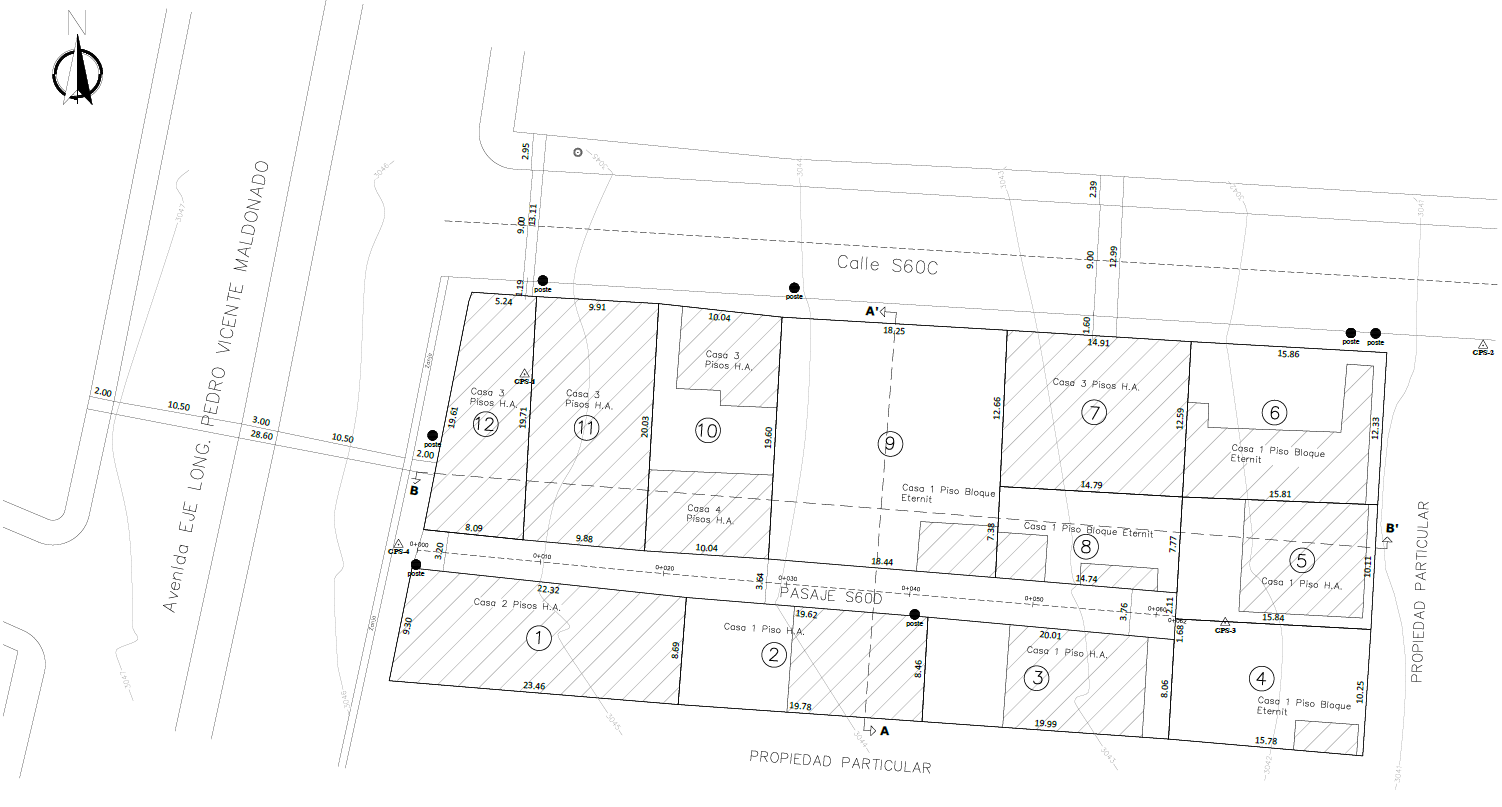 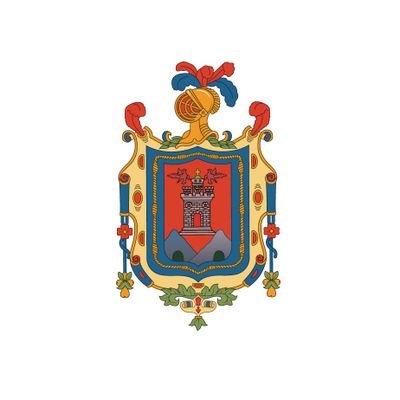 #RegulaTu Barrio
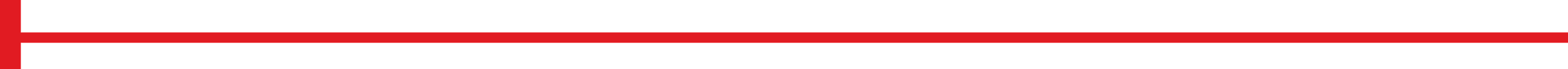 ASENTAMIENTO HUMANO DE HECHO Y CONSOLIDADO DE INTERÉS SOCIAL DENOMINADO: NUEVO SAN PABLO DE TURUBAMBA
ADMINISTRACIÓN ZONAL QUITUMBE - PARROQUIA TURUBAMBA
LOTES POR EXCEPCIÓN:
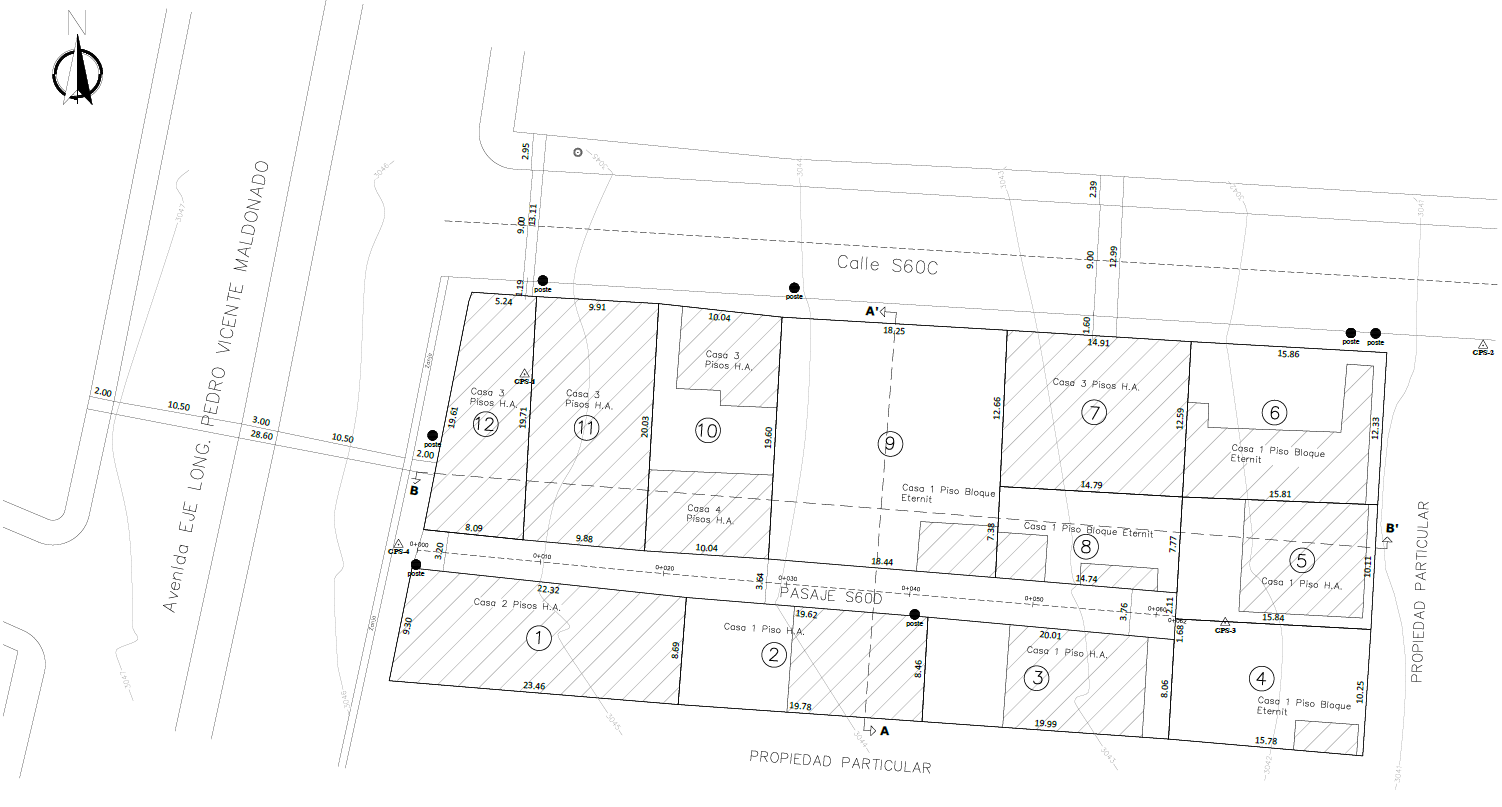 6
7
12
11
10
8
5
1
2
3
4
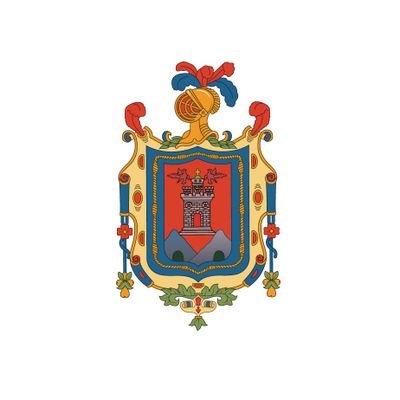 #RegulaTu Barrio
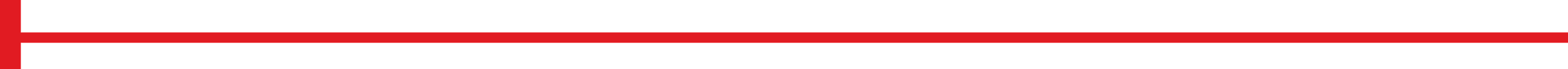 ASENTAMIENTO HUMANO DE HECHO Y CONSOLIDADO DE INTERÉS SOCIAL DENOMINADO: NUEVO SAN PABLO DE TURUBAMBA
ADMINISTRACIÓN ZONAL QUITUMBE - PARROQUIA TURUBAMBA
PLAN METROPOLITANO DE ORDENAMIENTO TERRITORIAL/ PMDOT
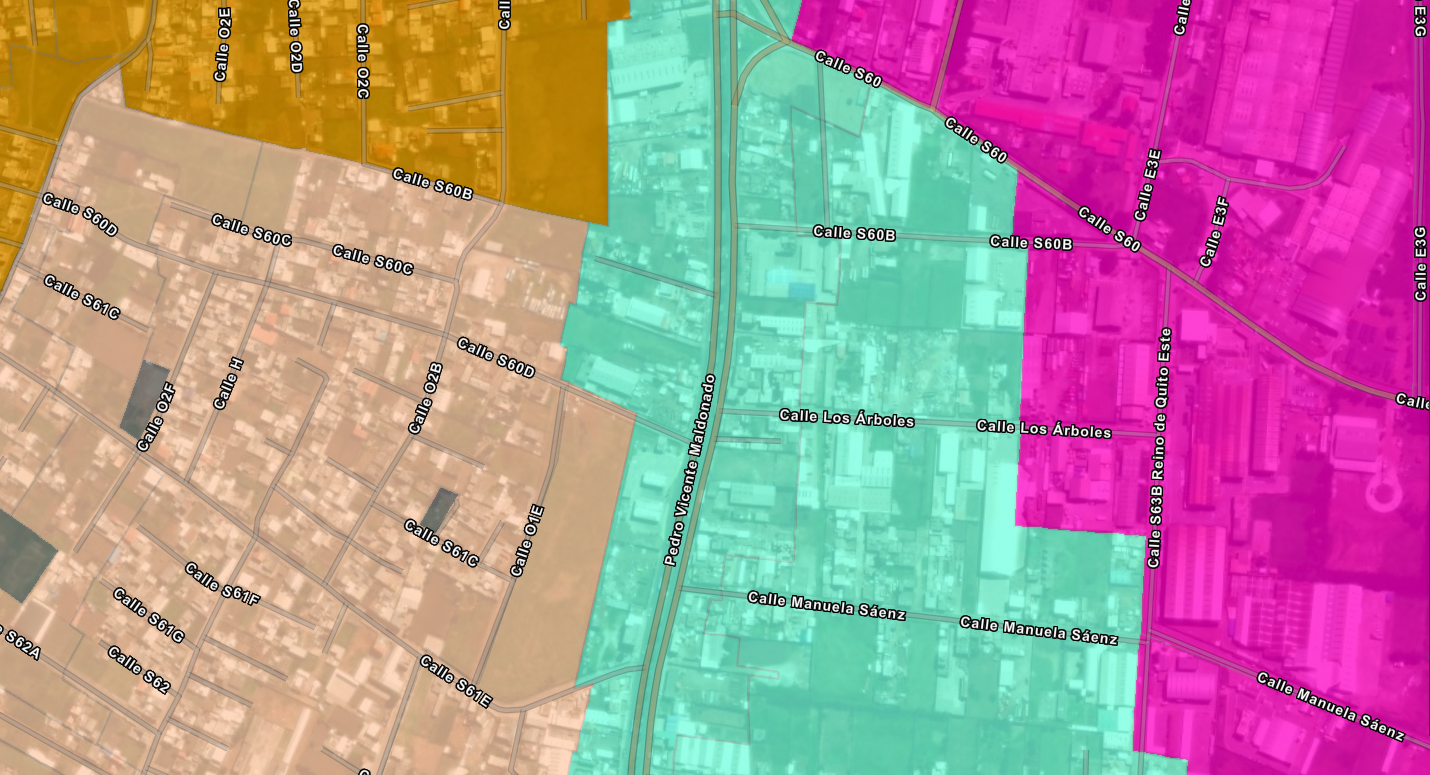 Múltiple
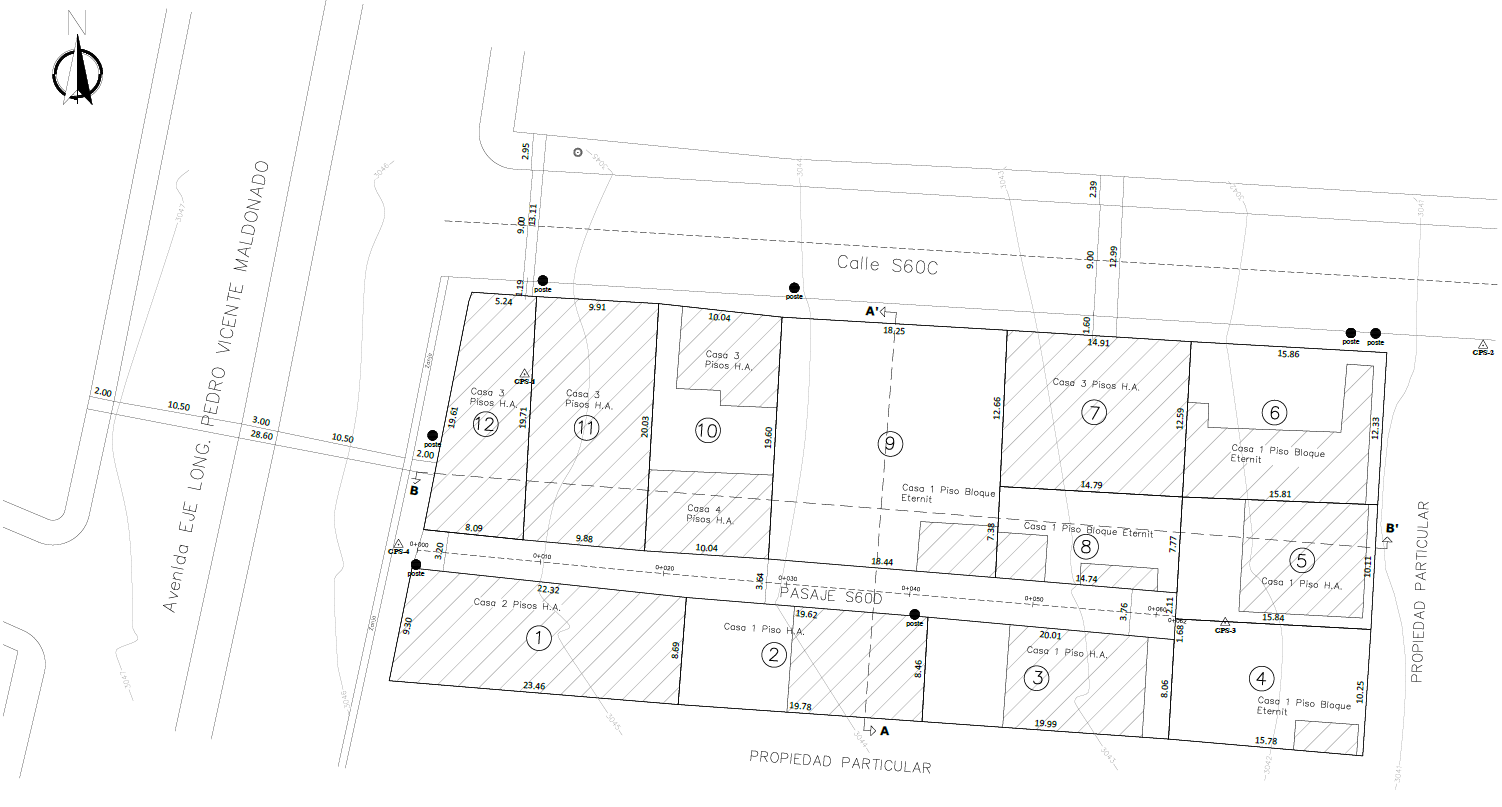 (M) Múltiple
AHHyC “NUEVO SAN PABLO DE TURUBAMBA”
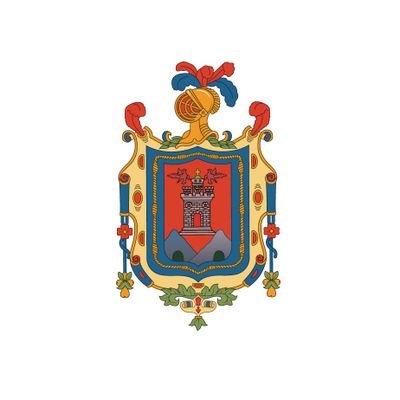 #RegulaTu Barrio
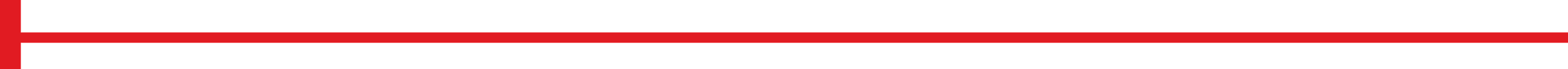